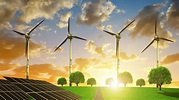 Upravljanje reciklažnim procesima
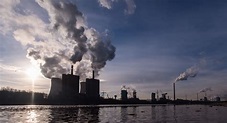 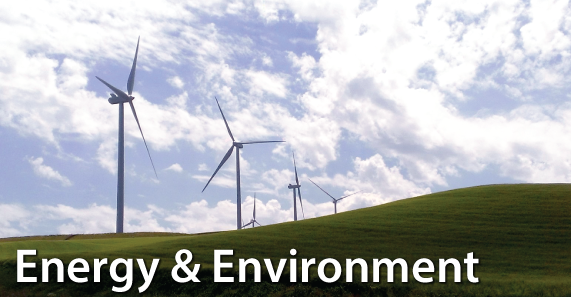 dr Aleksandra Boričić
https://www.youtube.com/watch?v=CkIyO7y4kBo
Sasvim prirodnoOtpad drugi deo
HVALA NA PAŽNJI!
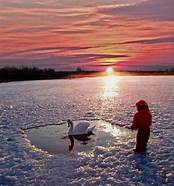